ECE 6345
Spring 2024
Prof. David R. Jackson
ECE Dept.
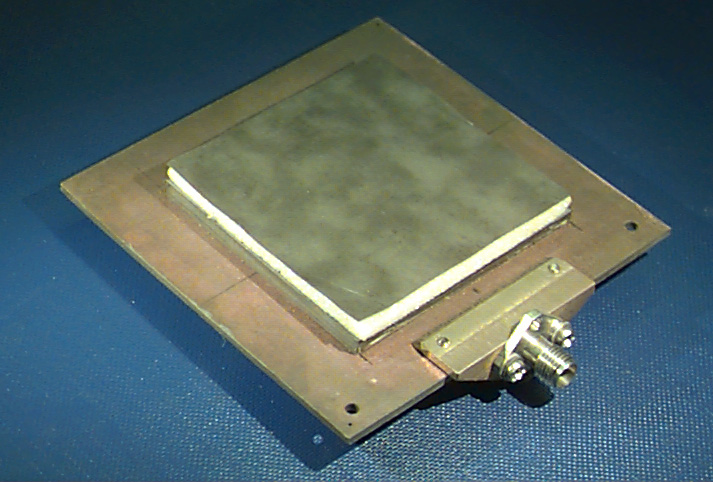 Notes 13
1
Overview
In this set of notes we derive a general expression for the “p factor” that is used to determine the space-wave power radiated by the rectangular patch.

In the next set of notes we will evaluate the integrals that appear and actually develop a final closed-form CAD expression for the p factor.
2
The p Factor
Definition of the p factor:
= power radiated by the actual rectangular patch
= power radiated by a dipole that has the equivalent dipole moment:
This assumes:
3
The p Factor (cont.)
We can then write:
From Notes 12, we have:
This assumes
4
The p Factor (cont.)
Calculation of the patch space-wave radiated power:
where
and
and
= far field of unit-amplitude horizontal electric dipole in the x direction.
5
The p Factor (cont.)
Denote the patch space (array) factor as:
Recall:
Then we have:
and
6
The p Factor (cont.)
Hence, we have:
We also have:
We can write the moment of the equivalent dipole as:
7
The p Factor (cont.)
Hence, we have:
8
The p Factor (cont.)
This may be written as (from Notes 12):
Recall:
where
Note:                  depends on              but not the substrate parameters.
9
The p Factor (cont.)
The patch space (array) factor:
Observation:
As
Hence
10